1. Атоми, молекули, іони
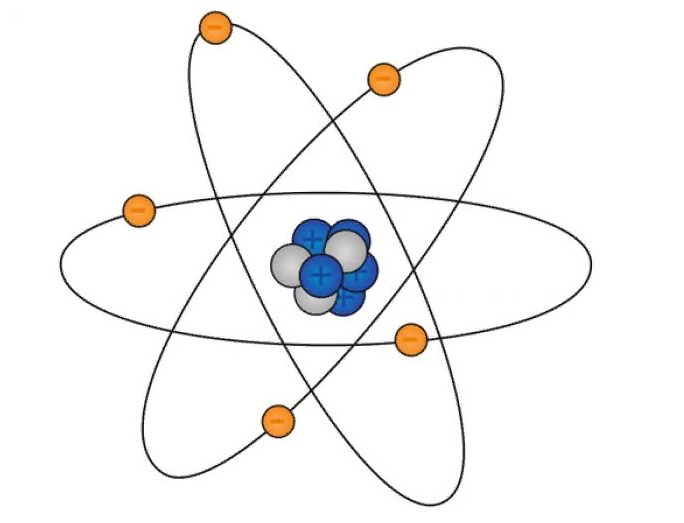 2.1. Витоки атомістичної теорії
Ідея атомів як первинних частинок матерії вперше була висловлена у працях античних грецьких філософів. З них найбільш відомий Демокріт (V ст. до н.е.). Термін «атом» походить від грецького слова 

неподільний). Протягом понад 2000 років ідея атомів сприймалася переважно як філософська категорія. Тривалий час вона не розвивалася, т.к. не було її експериментального доказу.
Демокріт розвинув учення про атоми свого вчителя філософа Левкіппа, що є головним досягненням демокрітової філософії. Демокріт доходив до ідеї неподільності атомів, які можуть бути різної конфігурації: гачкоподібні, кітвоподібні, кутасті, вигнуті тощо.
За Демокрітом фізичні атоми неподільні, але подумки в них можна виділити певні частини — точки, які не мають ваги і які не можна від атома відторгнути. Це — уявна частина атома — «амера» (та, що не має частин). У найдрібнішому атомі було сім амер: верхня, нижня, ліва і права, передня і задня, серединна. Це була математика, узгоджена з даними чуттєвого сприйняття, які говорили, що, яким би малим не було фізичне тіло — наприклад, невидимий атом, — точки частини (сторони) у ньому завжди можна уявити, але ділити нескінченно навіть подумки неможливо.[джерело?]
Атоми рухаються у великій пустоті, вдаряються один об одного, та тримаються разом, утворюючи різні тіла. Різні тіла — це різні комбінації атомів. Різноманітність тіл спричинена різноманітністю складених атомів.
Атоми не можуть доторкатися — між будь-якими двома атомами завжди є простір. Слідкуючи з цього при зближенні атомів між ними виникають сили відштовхування.
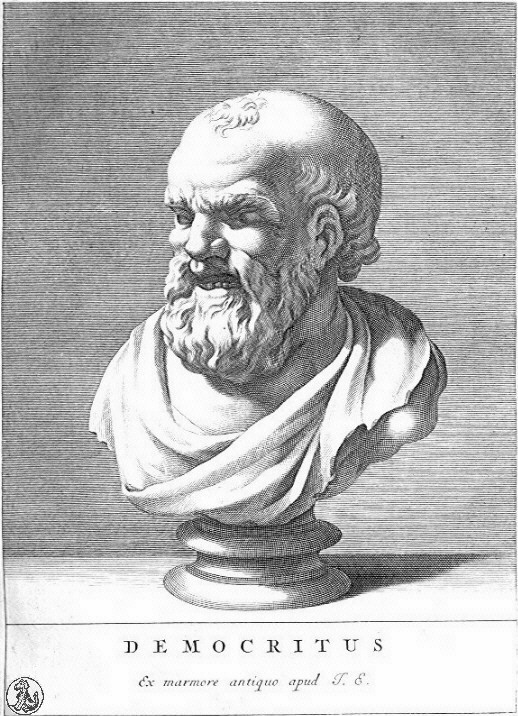 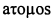 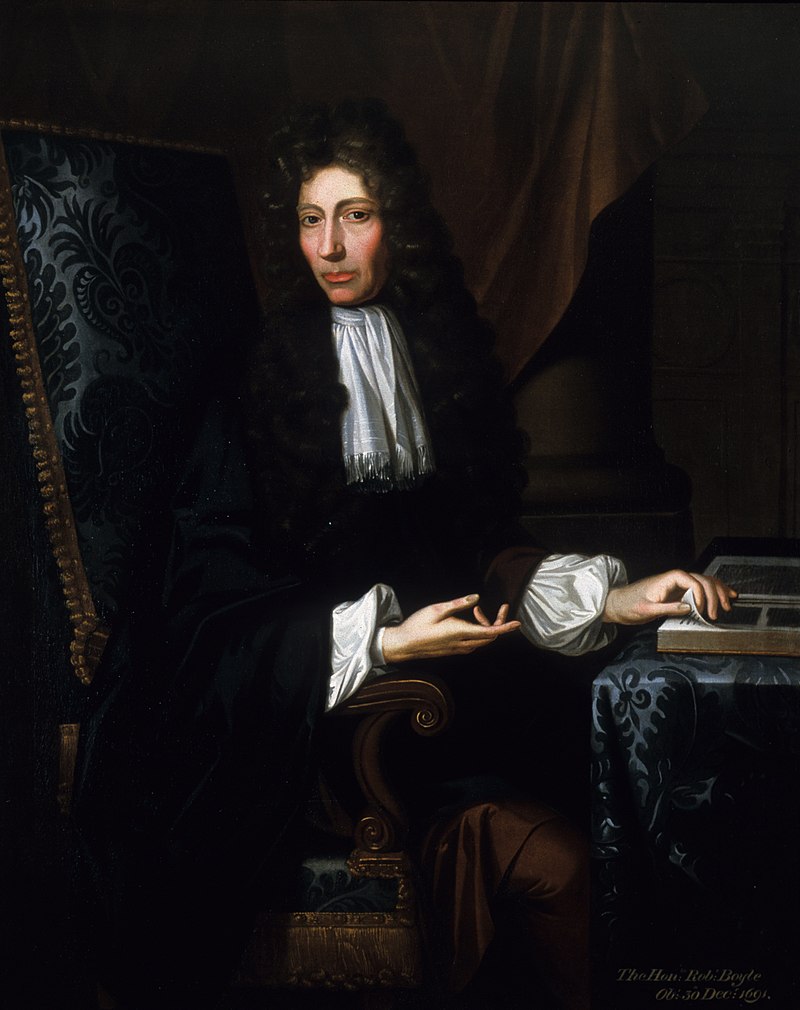 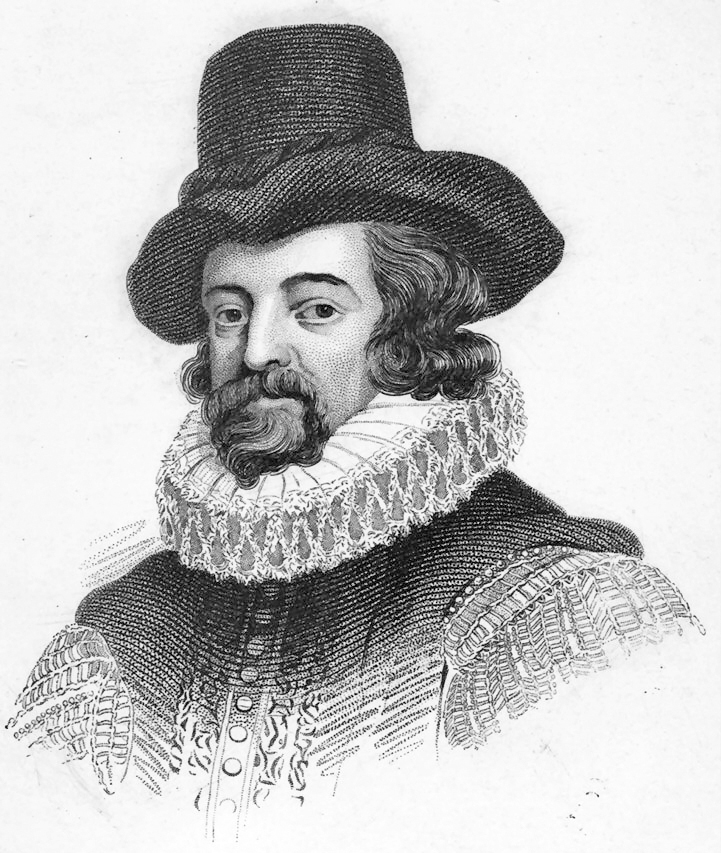 У створення сучасної атомістичної теорії зробили внесок: Френсіс Бекон (1561-1626), який звернув увагу на важливість експерименту;

Роберт Бойль (1627-1691), який заклав кількісні основи фізики та хімії, запропонував ідею хімічних елементів.
Френсіс Бекон визначив зміст і сенс наукового методу пізнання, виділивши в ньому значення експерименту і вказав на індукцію як головний шлях до гіпотези.
Він визначив мету науки як спосіб принести користь людству. Більшість законів природи, які здаються універсальними, як з'ясувалося, справедливі лише за певних умов, поки немає причин підозрювати обмеженість або недостатність самого наукового підходу до вивчення природи. Френсіс Бекон стверджував, що «істина — донька часу, а не авторитету».
Бекону вдалося точно визначити не стільки мету Знання, скільки його роль у майбутньому світі технологій і, перш за все, в капіталістичній Англії.
Фізичні і хімічні зміни речовини Бойль пояснював з'єднанням і роз'єднанням атомів, і висловлював проникливу здогад, що справжні елементи будуть знайдені при послідовному розкладанні тіл. Остання частина його теоретичних поглядів отримала підтвердження в новітній хімії; що ж стосується його експериментальних робіт з хімії, то хоча він і показав, що повітря змінюється від горіння в ньому тіл, і що деякі метали збільшуються у вазі при нагріванні, і що під дією оцту на крейду або соляної кислоти на залізо виходять гази, але не зробив зі своїх робіт ніяких теоретичних висновків. Досліди Бойля, описані ним з надзвичайною точністю і докладністю, мали велику важливість, навіть будучи не завжди вірно витлумачені та узагальнені. Головною його заслугою залишається все-таки формулювання закону щодо пружності і відповідного об'єму повітря.
Важливим етапом по дорозі розвитку атоміостичної теорії стало відкриття закону збереження маси.
 1748 року Михайло Васильович Ломоносов (1711-1765) дійшов висновку, що «а.,..якщо де зменшиться кілька матерії, то помножиться у іншому місці....Сей загальний природний закон простягається й у правила руху»
Серед творів Ломоносова є роботи з фізики, хімії, астрономії, гірничої справи, геології та географії (зокрема метеорології та кліматології, гідрології та гляціології, палеогеографії та палеоетектоніки, суспільної географії), історії і філології. Ломоносов дуже мало піклувався про поширення своїх праць за кордоном. Результати його наукової діяльності, хоча і відзначалися в голландських, німецьких і французьких наукових журналах, у цілому залишилися маловідомими європейським вченим, а в Росії тоді було замало фахівців, здатних оцінити їх.

Дуже глибоку й оригінальну ідею було висловлено ним у дисертації «Міркування про причину тепла і холоду» (1744 р.), у якій він прямо пов'язав температуру тіла з «внутрішнім рухом власної матерії», тобто з рухом дрібних часток (молекул), з яких, за його переконанням, складалося будь-яке тіло. У дисертації «Спроба теорії пружної сили повітря» (1749 р.) він прогнозував деякі засади кінетичної теорії газів.

1753 р. у «Слові про явища повітряні і їх залежність від електричної сили» він виклав глибоко продуману теорію атмосферної електрики. У своєму «Слові про народження металів від струсів землі» він за 60 років до Юнга висунув ідею про «невідчутні землетруси», тобто повільні коливання земної кори. У «Курсі щирої фізичної хімії» (1754 р.) Ломоносов висловив свої погляди на утворення кристалів і наполегливо рекомендував «добре досліджувати фігуру кристалів і вимірювати їх» (Роме де Ліль, якого вважають засновником кристалографії, висловив таку пропозицію лише 1783 р.)
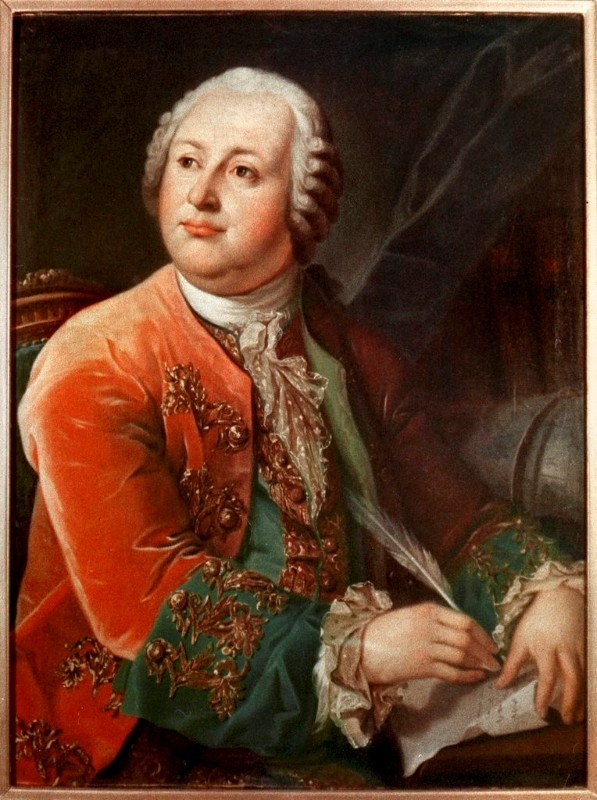 Широке визнання закон збереження маси отримав завдяки праці Антуана Лорана Лавуазьє (1743-1794), який експериментально підтвердив справедливість закону і сформулював його у загальному вигляді (1789). Після відкриття цього закону хімію було перетворено з якісно описової на кількісну науку.
Значну частину прибутків витрачав на досліди. Він не рахував гроші: наприклад, досліди зі складу води коштували йому 50000 ліврів. Він домагався високоточного постановлення експериментів, використовував досконалі прилади: він зробив у це дуже великий вклад. 1775 року міністр Тюрго, що відкрив виробництво пороху у Франції, назначив його одним з 4-х його керівників. Завдяки вченому до 1788 року виробництво пороху у Франції збільшилось вдвічі.
Експериментально довів, що повітря — не просте тіло, як вважалося на той час, а суміш різних за властивостями газів. Запропонував назву «оксиген» і пояснив його роль у процесах випалювання, горіння, дихання. Навів визначення хімічного елемента, встановив хімічний склад води, оксидів нітрогену, багатьох мінералів. Довів закон збереження маси речовини. Склав першу таблицю простих речовин. Один із засновників термохімії. 1789 року Лавуазьє опублікував підручник «Елементарний курс хімії», цілком заснований на кисневій теорії горіння і новій номенклатурі, який став першим підручником нової хімії.
Він відзначив, що в герметично залютованій скляній посудині з вакуумом алмаз при нагріванні обвуглюється, а на повітрі згорає повністю.
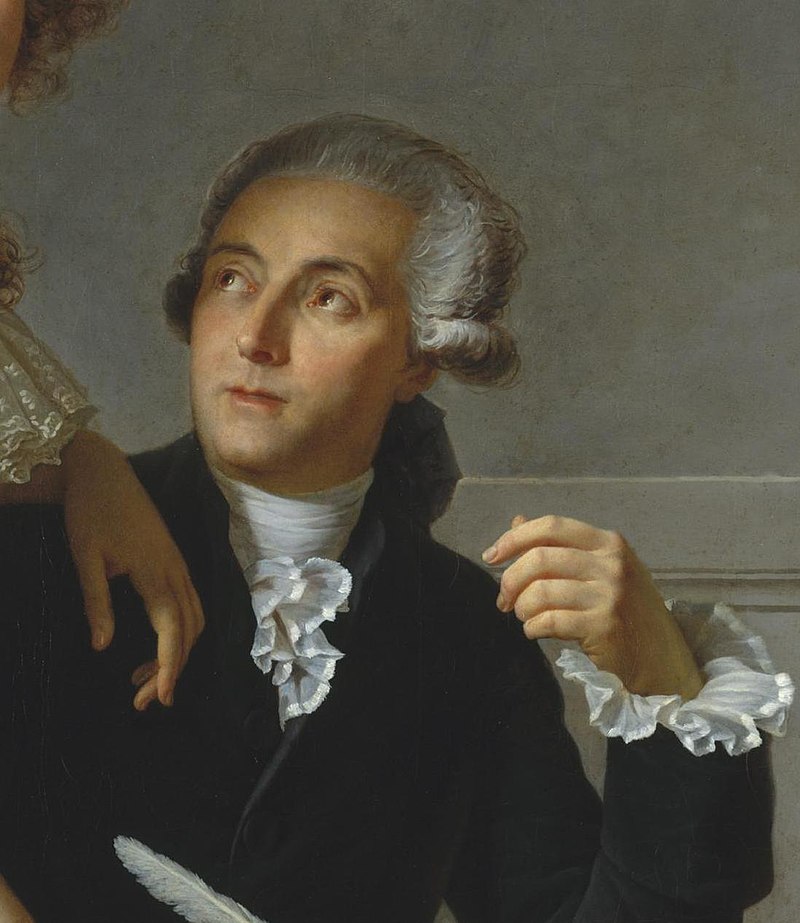 У своїх наукових працях Ріхтер прагнув знайти математичні залежності у хімічних реакціях. Багато років він займався аналізами солей з метою встановлення в них чисельних співвідношень між вмістом кислот та основ. На основі отриманих даних склав ряд відносних вагових кількостей кислот, які необхідні для нейтралізації певної кількості будь-якої луги і, навпаки, лугів, необхідних для нейтралізації певної кількості будь-якої кислоти (т.зв. ряди нейтралізації). Сполучні ваги, наведені у лавах нейтралізації, на думку Ріхтера, могли бути мірою сили хімічної спорідненості.У 1792—1794 він опублікував роботу «Початку стехіометрії, або спосіб вимірювання хімічних елементів» (J. B. Richter. елементи вступають у взаємодію у строго певних співвідношеннях, згодом названих еквівалентами. Термін "стехіометрія", введений Ріхтером, і повинен був означати вимірювання співвідношень, в яких хімічні елементи реагують один з одним. У своїх роботах Ріхтер навів перші історії хімії кількісні рівняння реакцій.Роботи Ріхтера досить довгий час залишалися маловідомими його сучасникам; лише у 1802 німецький хімік Г.Е. Фішер склав на основі даних Ріхтера таблицю хімічних еквівалентів, яку привів у коментарях до німецького перекладу К.Л. Бертолле «Дослідження законів спорідненості». У 1803 році Бертолле включив ряди нейтралізації Ріхтера до своєї книги «Досвід хімічної статики».Відкриття Ріхтера започаткували бурхливий розвиток кількісних досліджень у хімії, сприяли обґрунтуванню хімічної атомістики, вплинули на дослідження У.Г. Волластона та Й.Я. Берцеліуса.
У 1792 р. Єремія Веніамін Ріхтер (1762-1807) відкрив закон еквівалентів, за яким речовини вступають у взаємодію у певних, еквівалентних відносинах, і запровадив поняття «стехіометрія», що відбиває еквівалентність хімічних елементів у складі сполуки.
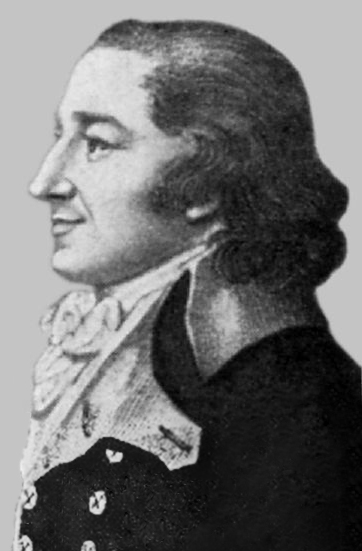 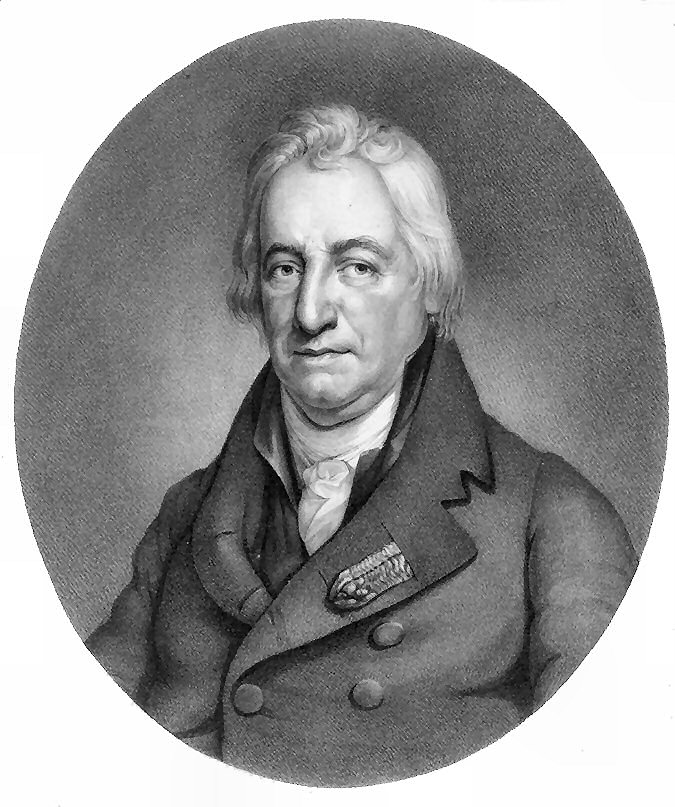 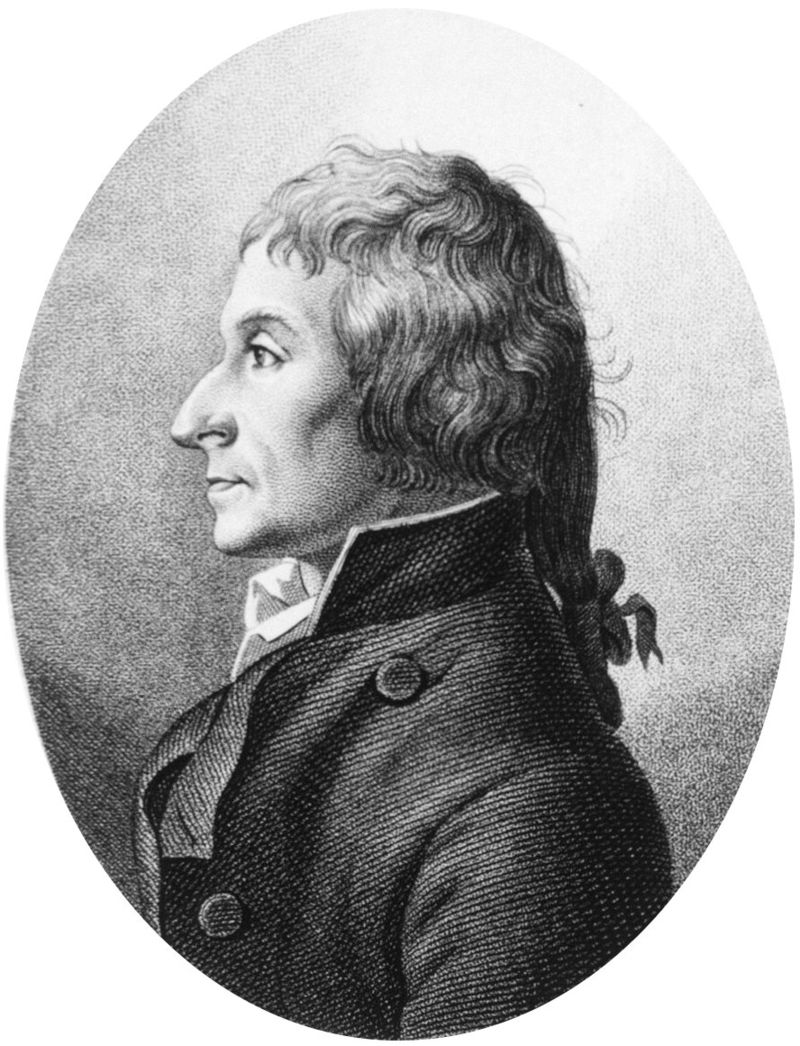 На роботи Ріхтера не одразу звернули увагу. У 1801-1808 р.р. між Жозефом Луї Прустом та Клодом Луї Бертолле відбулася наукова суперечка про сталість складу хімічних сполук.
Зрештою Бертолле погодився з Прустом, який стверджував, що кожна хімічна сполука має постійний склад, незалежно від способу її отримання. Лише пізніше було показано, що в нестехіометричних сполуках це правило не дотримується. Це далеко не повний перелік робіт, підготувавших основу для експериментального підтвердження існування атомів.
З експериментальних робіт вченого найважливіші пов'язані з вивченням хлору. Вивчаючи дію хлору на різні речовини Бертоле отримав солі хлоратної та гіпохлоритної кислот серед яких був і хлорат калію, названий пізніше на честь вченого бертоллетовою сіллю, вибухову речовину яку можна було використати замість селітри при виробництві пороху.
У 1785 році був першим хіміком який підтримав антифлогістичні погляди Лавуазьє.
У 1786 році він встановив склад синильної кислоти, а потім і сірководню (1788). Також Бертолле першим встановив склад аміаку.
У 1786—1787 роках разом з Морво, Лавуазьє та Фуркруа розробляв нову хімічну номенклатуру та в заснуванні (1789) хімічного журналу Annales de chimie, який існує і досі.
Описав метод окислювально-відновлювального титрування (1787).
Пруст був типовим представником "аналітичного періоду". Його дослідження були присвячені кількісному аналізу солей олова, міді, заліза, нікелю, сурми, кобальту, срібла та золота (1799-1806). Результати, отримані Прустом, значно розширили відомості про ці метали та їх солі. Він вивчив також солі органічних кислот (наприклад, ацетат міді) та присвятив кілька досліджень питанням органічної хімії. Він досліджував, зокрема, «медовий цукор» та встановив його відмінність від «тростинного цукру», вивчав сполуки синильної кислоти, сир, а також різні продукти тваринних організмів. Серед сучасників здобули популярність його роботи про сечовину та сечу, ферменти, клейковину та ін.
У 1803-1808 р.р. Англієць Джон Дальтон (1766-1844), шкільний вчитель, узагальнив накопичені експериментальні дані і сформулював закон кратних відносин: якщо два елементи можуть з'єднуватися з утворенням більш ніж одного з'єднання, то маси обох елементів у з'єднаннях відносяться як прості цілі числа. Дальтон дійшов висновку, що справедливість такого закону можна пояснити, якщо прийняти деякі положення, а саме: кожен хімічний елемент складається з атомів одного виду, а кожна хімічна сполука включає атоми двох або декількох елементів, причому співвідношення між ними в поєднанні завжди постійно. У результаті хімічних перетворень самі атоми не змінюються. Ці положення виявилися правильними, хоча Дальтон ще дійшов точного ставлення до складу молекул. Він вважав, наприклад, що склад води відповідає формулі "НО".
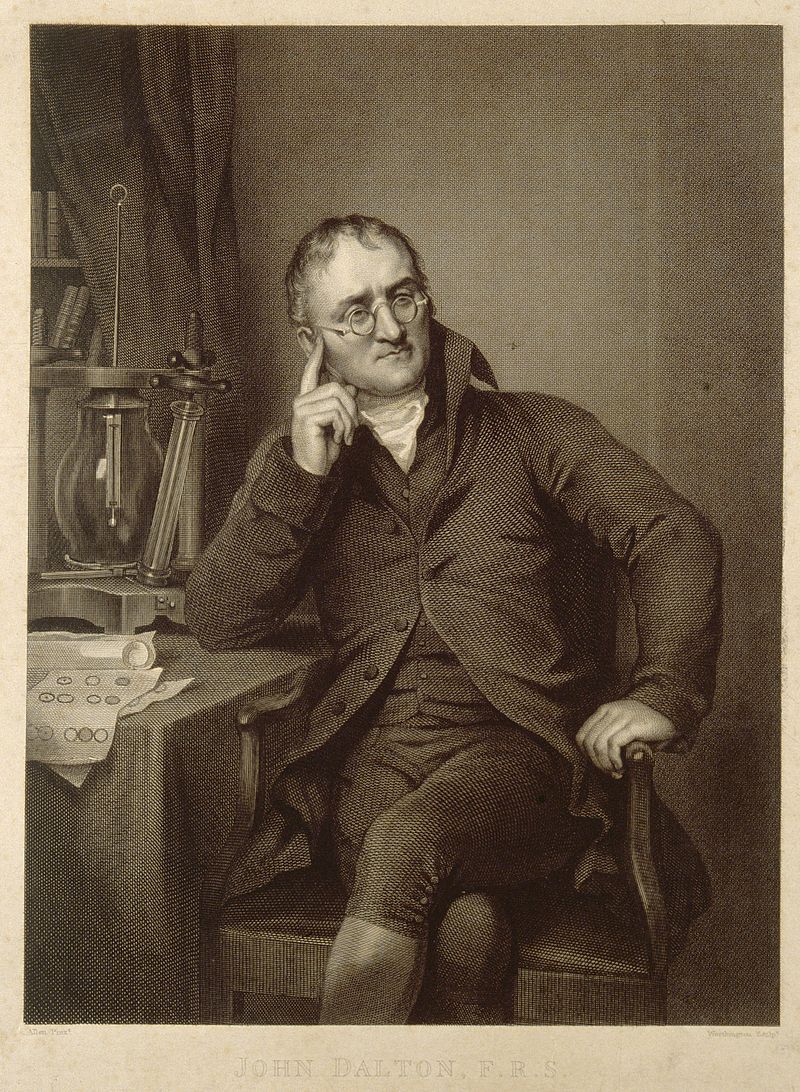 Результати подальших експериментів почали оцінювати з урахуванням атомістичної теорії Дальтона. У 1809 р. Жозеф Луї Гей-Люссак (1778-1850) визначив, що гази вступають у взаємодію один з одним у певних об'ємних співвідношеннях.
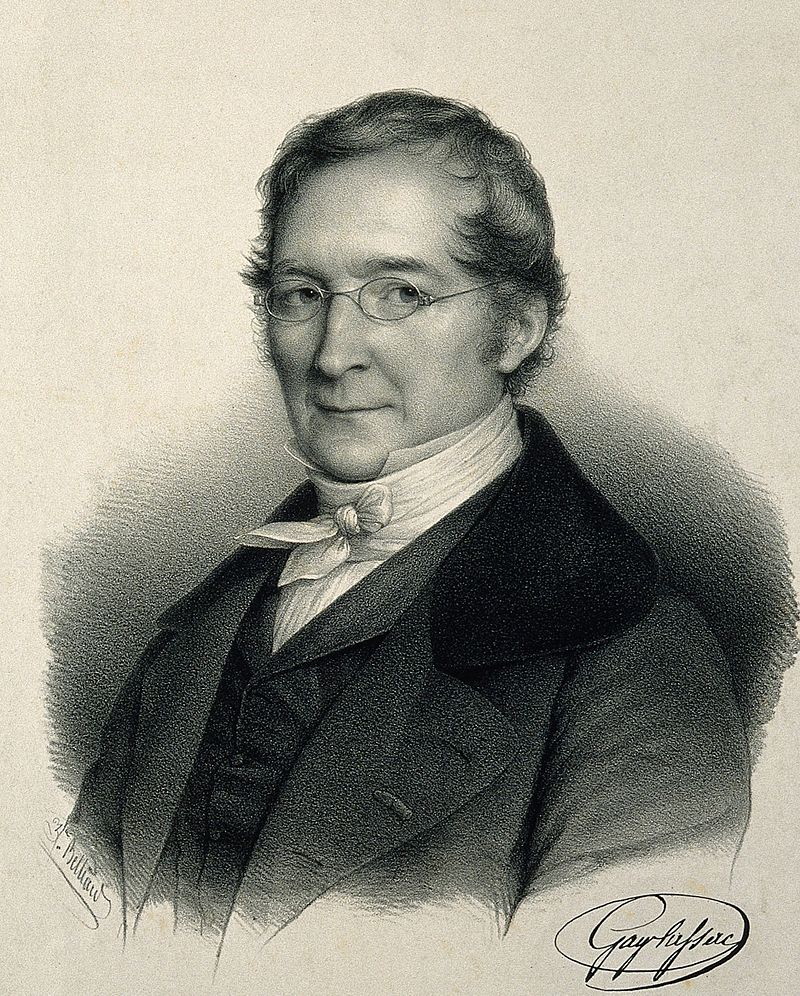 Відкрив газові закони, названі його ім'ям. Здійснив фундаментальні дослідження у галузі фізичної, органічної та неорганічної хімії. Зробив вагомий внесок у вивчення галогенів. Сприяв поширенню об'ємних методів у аналітичній хімії.
Відкрив ціан (1815), розробив метод добування щавлевої кислоти. Сконструював башту із системою свинцевих камер, яка в технології отримання сульфатної кислоти має його ім'я. Винайшов зручну конструкцію пікнометра, яку названо на його честь[11].
Запропонував назву хімічного елемента Бор.
Заклав основи молекулярної теорії (1811), обґрунтувавши думку, що атоми можуть сполучатися в молекули, дослідами Гей-Люссака та основними положеннями атомістики Дж. Дальтона. Авоґадро встановив важливий фізичний закон — закон Авогадро, на підставі якого визначають атомну і молекулярну масу. Ім'ям Авоґадро названа універсальна стала — число Авогадро, число молекул в одному молі ідеального газу (NA = 6.02214129(27)×1023 моль−1). Розробив метод визначення молекулярної маси, завдяки чому, використавши експериментальні дані інших дослідників, уперше правильно вирахував атомні маси кисню, вуглецю, азоту, хлору та ін. елементів. Встановив точний кількісний склад багатьох речовин — води, кисню, аміаку та багатьох оксидів. Також вивчав кристалічну будову твердих тіл і узагальнив відомості про склад речовини. Його праці сприяли подальшому розвитку Атомно-Молекулярної теорії.
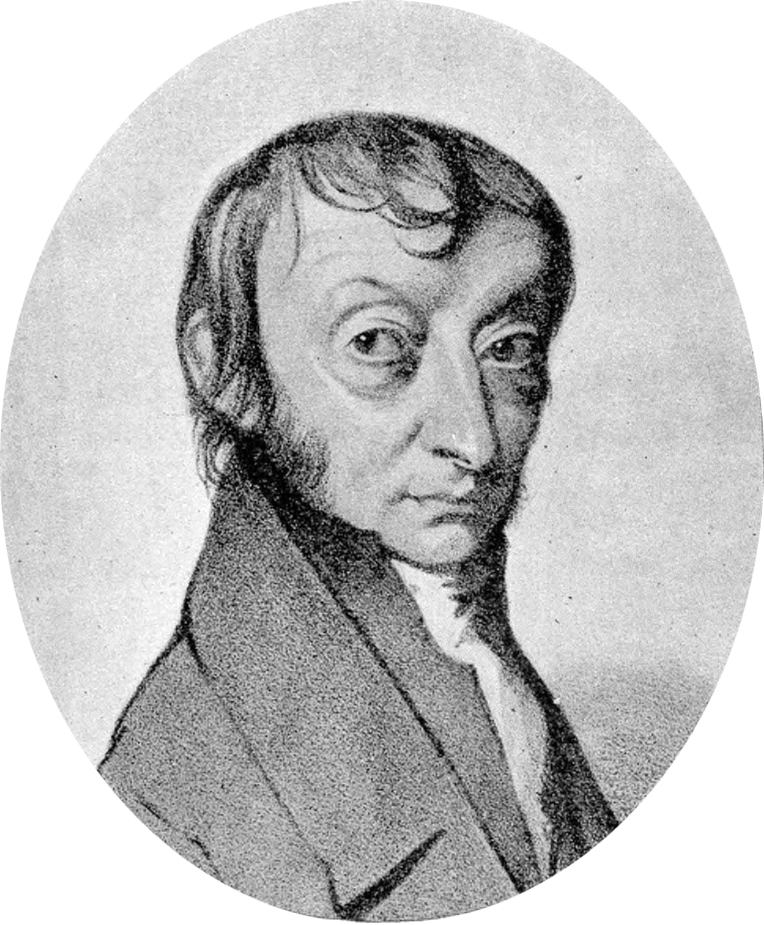 У 1811 р. Амедео Авогадро (1776-1856) припустив, що з однакових температурі і тиску рівні обсяги різних газів складаються з однакового числа частинок. 
Але при інтерпретації результатів експериментів виникли деякі протиріччя, тому що вважалося, що водень, кисень, хлор та інші гази складаються з одноатомних частинок.
Ці протиріччя вирішив Станіслао Канніццаро (1826-1910). Він дійшов висновку, про який повідомив у 1860 р., що молекули низки газів двоатомні: Н2, 02, Сl2. Далі, використовуючи уявлення Авогадро, він визначив маси 1 л різних газів і порівняв їх із масою 1 л водню (Н2), що дозволило визначити відносні маси молекул досліджуваних газів.
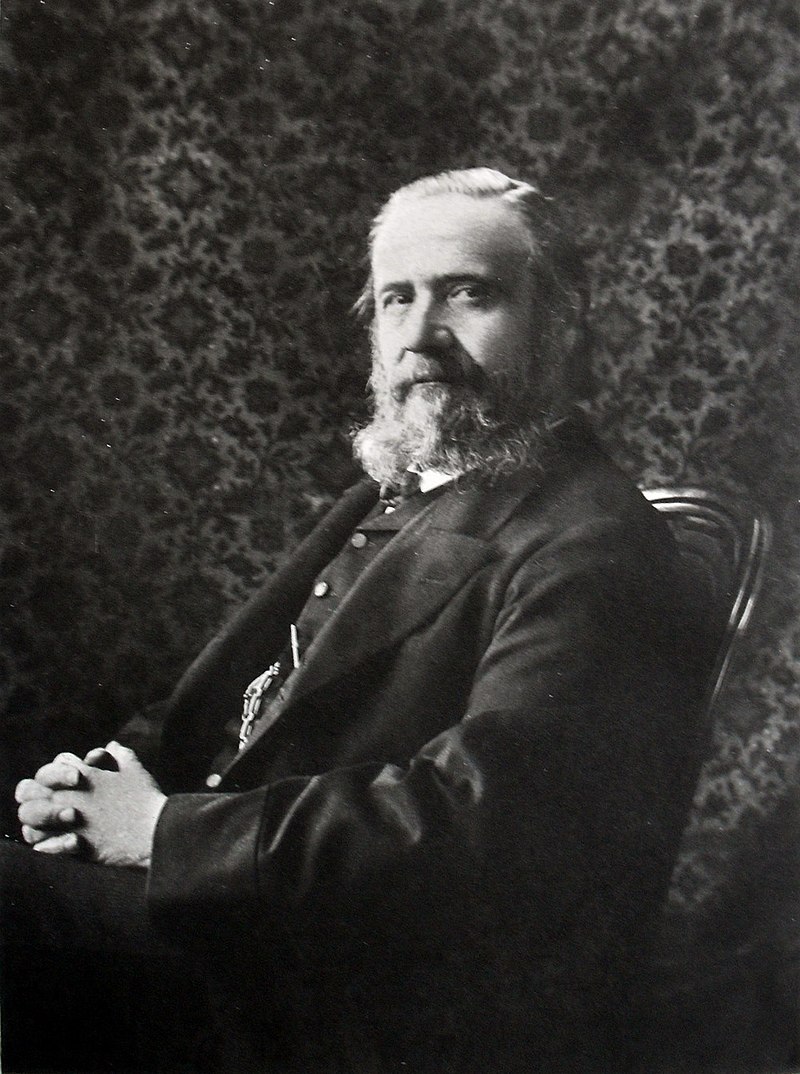 Канніццаро виконав ряд важливих досліджень в галузі органічної хімії. У 1851 р. він отримав ціанамід (спільно з французьким хіміком Ф. С. Клоезом), вивчив його термічну полімеризацію і отримав сечовину гідратацією ціанаміду. Вивчаючи дію їдкого калію на бензальдегід, виділив у 1853 р. бензиловий спирт. Одночасно відкрив реакцію окисно-відновного диспропорціонування ароматичних альдегідів у лужному середовищі (Реакція Канніццаро). Він також синтезував бензоїлхлорид і фенілоцтову кислоту, вивчив ганусовий спирт, бензилкарбамід, сантонін і його похідні. Головною науковою заслугою Канніццаро стала запропонована ним система основних хімічних понять, на основі якої була здійснена реформа атомно-молекулярної теорії. Проаналізувавши у своїй праці «Конспект курсу хімічної філософії» («Sunto di un corso di filosopfia chimica») розвиток атомно-молекулярних поглядів від Дж. Дальтона і А. Авогадро до Ш. Жерара і О. Лорана, Канніццаро на основі закону Авогадро чітко розмежував поняття «атом», «молекула» і «еквівалент» і запропонував раціональну систему атомної ваги. Ґрунтуючись на даних про теплоємність металів і на густину їх пари, а частково і на хімічних міркуваннях, він встановив і обґрунтував правильні атомні ваги багатьох елементів, перш за все металів.
Визначення атомних мас створило основу систематики елементів. У 1869 р. російський хімік Дмитро Іванович Менделєєв (1834-1907) повідомив про відкриття періодичного закону та створення періодичної системи елементів. Закон був дано в наступному формулюванні: властивості простих речовин, а також форми та властивості з'єднань елементів знаходяться в періодичній залежності від величини атомних мас елементів.
Менделєєв вже під час складання періодичної таблиці уточнив атомні маси деяких елементів. Так, для урану атомна маса приймалася рівною 120 і він мав розміститися в періодичній таблиці між оловом та сурмою.
Менделєєв збільшив атомну масу для цього елемента до 240 (точне значення 238,03) та помістив його на іншу позицію в таблиці. Він виправив атомну масу індію з 76 на 114 (точне значення 114,82).
Варіант періодичної таблиці, запропонований Менделєєвим і доповнений елементами надалі, широко відомий. У 1985 р. Міжнародний союз теоретичної та прикладної хімії (IUPAC) рекомендував новий, довгоперіодний варіант періодичної таблиці, в якому елементи розділені на 18 груп.
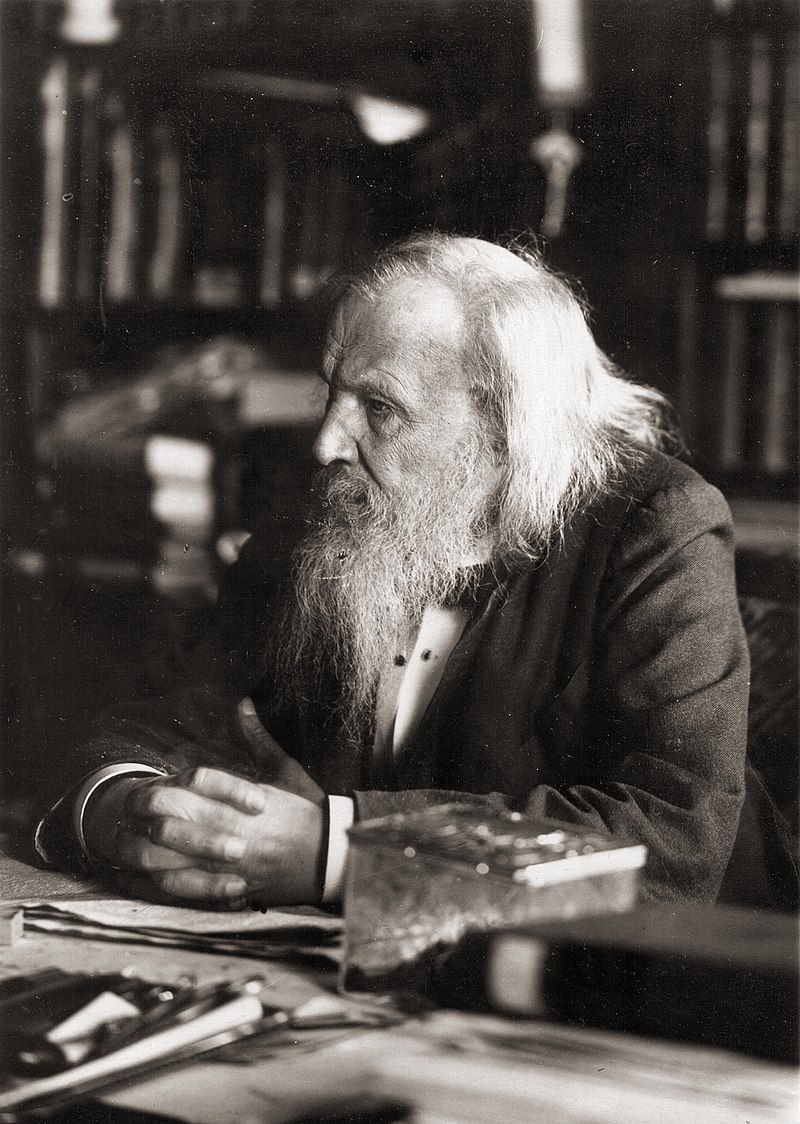 2.2. Відкриття електрона
У 1891 р. ірландський фізик Джордж Джонсон Стоуні (1826-1911) зробив висновок, що електрика існує як дискретні одиничні заряди. Він запровадив поняття електрон для передбачуваної одиниці електрики. Через кілька років фізики зробили дослідження проходження електрики через гази. Між електродами, впаяними в скляну трубку, створили велику різницю потенціалів (10 000 В), що породжувало випромінювання променів катодом (катодні промені). У 1895 р. Жан Батист Гіррен (1870-1942) показав, що катодні промені складаються з негативно заряджених частинок. У 1897 р. Джозеф Джон Томсон (1856-1940) вивчив відхилення катодних променів у магнітному та електричному полях і переконався, що ці промені становлять потік заряджених частинок і відношення заряду до маси (е/m) у частинок залишається постійним, незалежно від матеріалу катода. Він дійшов висновку, що ці частинки становлять особливу форму речовини. Зіставлення кількісних результатів досліджень Томсона і Стоуні дозволило зробити висновок, що катодні промені - це потік електронів. Роберт Ендрус Міллікен (1868-1953) вимірював заряди крапель олії і при математичній обробці отриманих значень виявив у 1911 р., що вони мають загальний множник 1,6·10-19 кулонів (Кл). Це значення було прийнято за величину заряду електрона як найменшої частки електрики. Останнім часом були проведені точніші виміри, які призвели до значення е = 1,60218·10-19 Кл. Зі співвідношення е/m було визначено маса електрона, me = 9,1094·10-31 кг. Ця маса становить 1/1837 частину маси атома водню.
При дослідженні катодних променів, що становлять потік електронів, було визначено швидкість руху електронів, вона становила приблизно 1/5 швидкості світла. За таких швидкостей часток вже не можна ігнорувати залежність маси від швидкості.
2.3. Відкриття рентгенівських променів та радіоактивності
1895 р. німецький вчений Вільгельм Конрад Рентген (1845-1923), використовуючи розрядну трубку, відкрив новий тип випромінювання. Воно не було подібно до катодних променів і не відхилялося в електричному і магнітному полях. Виявилося, що випромінювання проходить через непрозорі речовини для звичайного світла, викликає флюоресценцію (свічення) деяких речовин. Фотографічні матеріали «засвічуються» під впливом цього випромінювання. Рентген назвав випромінювання "х-промені", пізніше їх стали називати "рентгенівські промені". Вони відразу ж знайшли застосування в медицині, а потім і дослідження різних матеріалів.
Незабаром було відкрито природні джерела випромінювань. У 1896 р. французький дослідник Антуан Анрі Беккерель (1852-1908) виявив, що мінерали, що містять уран, випромінюють випромінювання, яке проникає через захисний папір і затемнює фотографічні пластинки. Він пояснив це явище спонтанним (мимовільним) випромінюванням радіації ураном. Марія Склодовська-Кюрі (1867-1934) назвала його радіоактивністю. Вона показала, що в урановій руді поряд з ураном існують інші елементи, що мають радіоактивність. Вона та її чоловік П'єр Кюрі (1859-1906) виділили з руди нові елементи – полоній та радій (1896), які є джерелами випромінювань. У наступні роки Ернест Резерфорд (1871-1937) виявив три типи радіоактивних випромінювань: гамма(у)-промені, бета(Р)-частки та альфа(а)-частки. Вони мають таку природу: у-промені подібні до світла, але мають дуже коротку довжину хвилі (високу енергію), Р-частинки - електрони, що рухаються з високою швидкістю; а-частинки мають позитивний заряд, рівний абсолютної величині двом зарядам електрона, і масу, що перевищує в 73 000 разів масу електрона (ядра Не).
2.4. Ядро атома
У 1909 р. Резерфорд разом із Гейгером і Марсденом провели ряд дослідів із розсіяння а-частинок речовинами. Використовували платівки слюди та золоту фольгу.
Більшість а-частинок проходили через речовину, відчуваючи лише невеликі кутові відхилення. Однак невелику їх частку (1 із 100 000) становили частинки, які різко змінювали напрямок, вони відхилялися на 90° і більше. Все це можна було пояснити зіткненням окремих а-часток з іншими позитивно зарядженими частинками великої маси, які займають лише малу частину об'єму атома.
Резерфорд дійшов висновку, що це атомне ядро. На основі результатів розсіювання а-частинок Резерфорд запропонував модель атома. У центрі атома знаходиться ядро - щільна, позитивно заряджена частка, в якій зосереджена найбільша маса атома. Навколо ядра рухаються електрони на відстанях, значно більші за розмір ядра. Тому переважна більшість простору атома представляється «порожньою».
Для розуміння природи заряду та маси ядра важливо було також відкриття протонів та нейтронів.
Протони спостерігав вперше Е. Гольдштейн в 1886 р. Він використовував модифіковану розрядну трубку для отримання катодних променів, які є потіком електронів, що летять від катода до анода. Було виявлено, що у зворотному напрямку (від анода до катода) рухається потік позитивних частинок, заряд яких дорівнює абсолютної величини заряду електрона. Такі частки назвали протонами.
Нейтрони спочатку було передбачено і лише пізніше виявлено експериментально. У 1921 р. американський хімік У.Д. Харкінс припустив, що ядра атомів складаються з протонів та нейтронів, хоча нейтрон ще не був відкритий. Він назвав «нейтроном» гіпотетичну частинку з масою, що дорівнює масі протона, але не має заряду. Офіційною датою відкриття нейтрону визнано 1932 р. Це відкриття зробив англійський фізик Джеймс Чедвік щодо ядерної реакції, у результаті якої випускалися нейтрони.
Після відкриття протона та нейтрону було визнано, що вони є частинками (нуклонами), що становлять ядро. Нейтронно-протонна теорія дозволила пояснити експериментальні заряди і маси атомів всіх відомих елементів. Нині вчені, які займаються ядерною проблемою, вважають будову ядер складнішою. Але пояснення хімічних перетворень цілком достатній спрощений варіант теорії.
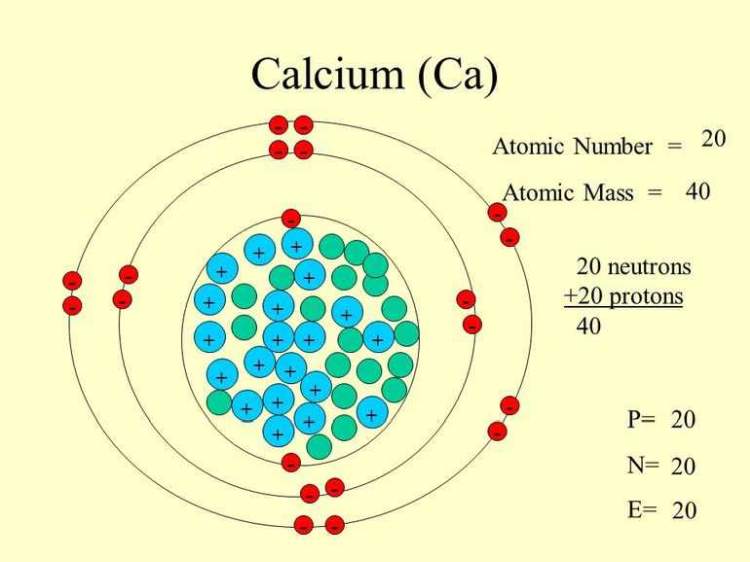 2.5. Ізотопи. Атомна одиниця маси
Ізотопи були виявлені вперше у дослідах Дж. Томсона в 1912 р., коли він спостерігав відхилення заряджених частинок в електричному та магнітному полі.
Якщо потік електронів (катодні промені) стикається з атомами елементів, відбувається іонізація атомів і вони стають позитивно зарядженими частинками. Експерименти проводилися з атомами неону. Томсон виявив, що іонізовані атоми неону мають різну масу: одні в 20 разів, а інші в 22 рази більші за масу протона. Їх назвали ізотопами. Термін утворений з грецьких слів isos - такий самий і topos - місце. Малося на увазі, що ізотопи одного й того самого елемента займають однакове місце в періодичній таблиці.
Ідея методу Томсона була вдосконалена, що дозволило створити прилад, мас-спектрограф, який використовує принцип відхилення іонізованих атомів від прямолінійних траєкторій при одночасному впливі на них електричного та магнітного поля. Пучки іонів з однаковими значеннями m/z (m - маса іона, z - заряд) фокусуються в певних позиціях. Детектор може бути фотопластинка, і на ній фіксується чітка лінія. Сучасні мас-спектрографи дозволяють досягти дуже високої точності вимірювання мас частинок і уможливлюють ідентифікацію ізотопів
Елементи в природі є сумішшю ізотопів. Наприклад, природний вуглець складається з ізотопів 98,89% 12С і 1,11% 13С (крім слідових кількостей радіоактивного ізотопу 14С).Якщо висловити масу атома в грамах, виходить дуже мала величина. Тому маси атомів визначаються у відносних одиницях. Як атомна одиниця маси (а.е.м.) прийнята 1/12 частина маси ізотопу 12уС, Вона визнана як стандарт. Оскільки атомна одиниця маси задається через масу ізотопуроду, її називають іноді вуглецевою одиницею, У періодичної таблиці кожному за елемента наводиться значення відносної атомної маси, тобто. середньої маси атома елемента при його природному ізотопному складі, віднесеної до 1/12 маси атома вуглецю 12С, У разі необхідності можна обчислити масу атома елемента як добуток:
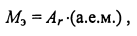 де Аг - відносна атомна маса елемента, а. - Атомна одиниця маси. 1 а.е.м. = 1,6606-КГ27 кг.
Хімічні властивості елементів визначаються насамперед електронною будовою їх атомів. Маса атома не відіграє істотної ролі у формуванні хімічних властивостей елементів. Тому ізотопи одного і того ж елемента не помітні за хімічними властивостями. Радіоактивні ізотопи вводять як «мітку» у з'єднання стабільних ізотопів того ж елемента і далі радіоактивності відстежують поведінку елемента в ході різних перетворень його сполук (метод мічених атомів).Фізичні властивості атомів елементів та їх сполук у тому мірою залежить від ізотопного складу. Відносна відмінність мас ізотопів особливо суттєво у найлегшого елемента - водню. Відомості про ізотопи водню наведені в таблиці
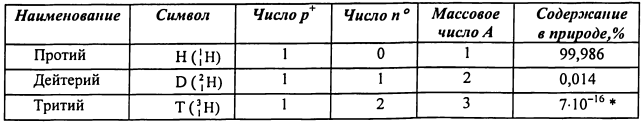 * Трітій - радіоактивний ізотоп, його період напіврозпаду дорівнює 12,26 року.
Примітно, що ядра водню 1Н не містять нейтронів і це відрізняє їх від ядер атомів всіх інших елементів. Після іонізації атома водню залишається лише протон ( Властивості Н20 і D2О (важка вода) зіставляються у таблиці
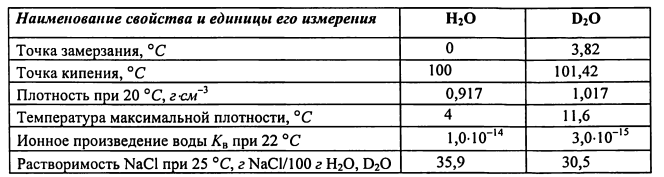 Зіставлення чисельних значень демонструє вплив різниці мас ізотопів на фізичні властивості речовин. Однак у міру обтяження ядер відносна відмінність мас ізотопів стає все менш суттєвою і відповідно зменшується відмінність фізичних властивостей їх сполук.
2.6. Іони та їх формування
Нейтральний атом має число електронів, що дорівнює заряду ядра (числу протонів в ядрі). Але атоми можуть віддавати або приєднувати кілька електронів, утворюючи іони, відповідно катіони і аніони. Катіони - це позитивно заряджені атоми чи групи атомів. Приклади:
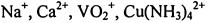 Аніони - це негативно заряджені атоми або групи атомів:
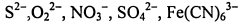 Атоми та іони можуть перебувати у різних фазових станах. Почнемо із газоподібного стану. Процес іонізації натрію в газоподібному стані відбувається відповідно до рівняння
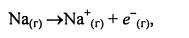 У нейтральному атомі Na міститься 11 р+ (ядро) та 11 е~. Після іонізації атома число протонів у ядрі не змінюється, але число електронів знижується до 10. Найлегше віддають електрони атоми елементів, що стоять у нижній лівій частині періодичної таблиці. Атоми елементів, що стоять у правій частині періодичної таблиці, навпаки, більш схильні до приєднання електронів:
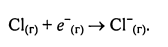 Особливу групу елементів становлять гази (Не, Ne, Аг, Кг, Хе, Rn). Вони мають стійку електронну оболонку і найважче піддаються іонізації.
У газоподібному стані можна створити умови, за яких атом будь-якого елемента здатний втратити багато електронів і далі зазнати повної іонізації. Однак мимоволі приєднувати електрони можуть атоми небагатьох елементів (і зазвичай трохи більше одного електрона на атом). Негативно заряджений іон (аніон), що утворюється, електростатично відштовхує наступні електрони.
У твердому стані в одних речовинах можуть зберігатися нейтральні атоми, а в інших наатомах з'являються позитивні або негативні заряди (за загальної електронейтральності речовини). Але фактичні заряди зазвичай не досягають великої величини і не мають цілих значень. При переведенні будь-якого благородного газу в твердий стан їх атоми не набувають будь-який постійний заряд. Заряди на атомах у парі Na+0,7 - СГ0,7 (газоподібний стан) не досягають повних значень. Величина зарядів визначається характером хімічного зв'язку між атомами. Однак у багатьох випадках цілком прийнятно виходити із простішої моделі твердого тіла, у якій іонам умовно приписують цілочисленні заряди: Na+, СГ, Zn2+, О2- та інші. У той самий час існує коло завдань, під час вирішення яких необхідно враховувати фактичні значення зарядів на атомах у сполуках.
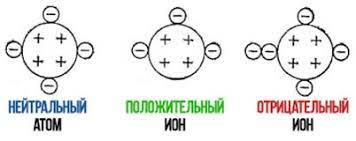 Аналогічна проблема існує щодо зарядів атомів у складних іонах. Наприклад, аніон SO42- має заряд 2 - Він належить іону в цілому, і зовсім не очевидно, як він розподіляється між окремими атомами.
Стан іонів у водних розчинах має свої особливості, що відображає рівняння процесу розчинення:
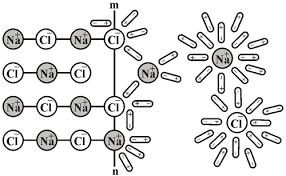 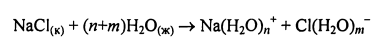 При переході в розчин іони Na+ та СГ відчувають гідратацію і стають гідратованими іонами. Це означає, що кожен із них оточується деякою кількістю молекул води. Гідратація іонів істотно впливає на процес розчинення речовин, і нехтувати нею не можна.
Рівняння процесу розчинення зазвичай записують у простішій формі:
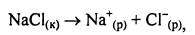 2.7. Ступінь окислення
Для складання формул сполук та забезпечення балансу в рівняннях хімічних реакцій зручно користуватися значеннями ступенів окиснення елементів.
Це поняття виникло у зв'язку з хімічними реакціями окислення елементів.
Розглянемо конкретні приклади:
Ступінь окислення атома елемента в хімічному з'єднанні - це умовний (формальний) заряд атома, обчислений виходячи з припущення, що всі зв'язки з'єднані іонні. Наприклад, у поєднанні СаС12 зв'язку Са-Сl вважаємо іонними і приймаємо, що з'єднання утворене іонами Са2+ та СГ Відповідно ступінь окислення атома кальцію + 2 та кожного атома хлору - 1 .
Насправді мало хімічних сполук, у яких хімічні зв'язки близькі до ідеально іонних. Загальне правило таке, що зі збільшенням ступеня окиснення атома елемента його зв'язку з іншими атомами у поєднанні стають дедалі ковалентнішими. У з'єднаннях із ковалентними зв'язками за ступінь окислення атома елемента приймаємо число електронів, відтягнутих (зміщених) від менш електронегативного атома до електронегативного атома (або кільком атомам).
Наприклад, у поєднанні РСl3 припускаємо, що хімічні зв'язки Р-Сl поляризовані за рахунок зміщення електрона від атома Р до атома Сl як більш електронегативного.
Далі умовно приймаємо ступеня окиснення для атома фосфору +3 і атомів хлору - 1 .
Ступінь окиснення зображують арабською цифрою над символом елемента, а знак вказують попереду цифри. Використовують також римські цифри, насамперед у назвах іонів та з'єднань.
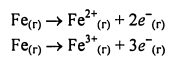 Якщо атом елемента віддає електрони, він відчуває процес окислення (протилежний процес - відновлення). Наведені рівняння показують, що залізо може мати різні стани окислення (Fe2+ і Fe3+), які характеризуються різними ступенями окислення (+2 і +3) або, можна сказати, різними окислювальними числами.
Далі поняттю ступеня окислення надали ширший зміст. Негативні значення також назвали ступенями окиснення. Так, сірка має такі ступені окислення:
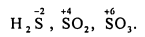 2.8. Хімічні формули
Хімічна формула речовини включає хімічні символи елементів із зазначенням підрядкових числових індексів, щоб передати співвідношення атомів різних елементів в речовині.
Приклади хімічних формул речовин:
Молекулярна формула вказує кількість атомів кожного з елементів, що входять до складу молекули.
Приклади:
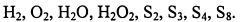 Наведені приклади показують, що молекули розрізняються складом (Н2, О2, Н20), співвідношення атомів різних елементів (Н20 і Н202). Зустрічаються і прості речовини, в молекулах яких міститься різне число атомів одного й того самого елемента (S2, S3, S4, S8). Таким чином, молекулярна формула - це нічим іншим, як хімічна формула з точним зазначенням числа кожного (або даного) виду атомів у молекулі.
Властивості молекул залежать не тільки від їхнього складу, а й від структури. Структурна формула - це хімічна формула, яка показує, як атоми пов'язані один з одним у молекулі.
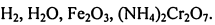 Кожна з цих формул показує, які атоми та в якому співвідношенні входять до складу речовини. Хімічні формули використовують як молекулярних, так іонних сполук. Але є деякі особливості складання хімічних формул для різних груп сполук.
Молекулярні сполуки складаються із молекул. Молекула – це певна група атомів, які мають між собою хімічні зв'язки. Зазвичай зв'язки між атомами в молекулі мають ковалентний характер. Молекули притаманні для сполук неметалів.
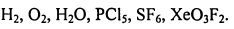 Приклади: Н2О та Н2О2. Структурні формули цих сполук: 
Н-О-Н, Н-О-О-Н.
Такі формули особливо важливі в органічній хімії.
Наприклад, дана хімічна формула С3Н60. Без структурної формули не можна ідентифікувати з'єднання, а саме
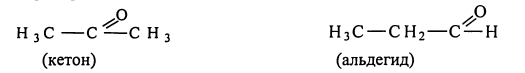 Іонні сполуки складаються з катіонів та аніонів. Вони утворюються, коли з'єднуються атоми металів та неметалів. У іонних сполуках немає молекул. Їх іноді називають макромолекулами. Хімічна формула іонної сполуки ставиться так, щоб найменшими цілими числами у вигляді підрядкових індексів передавалося співвідношення між атомами різних елементів, що входять до складу сполуки. У цьому заряди іонів опускаються, не вказуються підрядкові індекси, рівні одиниці.  NaCl, NaN03, Fe2(S04)3.
Іонні сполуки не містять молекул, і хімічні формули відбивають склад умовних «часток», які прийнято називати формульними одиницями речовини. Поняття формульної одиниці іноді поширюють на реальні частки речовини (молекули, атоми, іони, електрони та інші).
Під час проведення хімічного аналізу встановлюють співвідношення між атомами елементів у складі речовини, що дозволяє скласти емпіричну формулу сполуки.
Емпірична формула (або найпростіша формула) речовини є хімічною формулою, яка записується з мінімальними цілочисельними підрядковими індексами. Вона відбиває склад молекул, але збігається за змістом з формульною одиницею іонних сполук.
Розглянуті поняття узагальним на прикладі в галузі органічної хімії. Застосуємо різні види формул для характеристики етену та бутену-1.
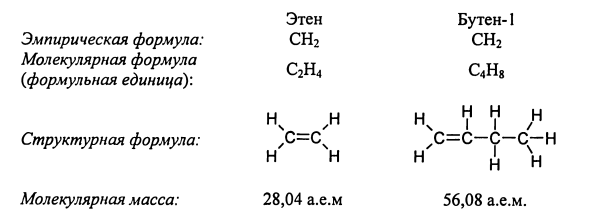 Запитання для самоперевірки до глави 2
2.1. Зіставте варіанти періодичних таблиць, запропонованих Д.І. Менделєєвим та Міжнародним союзом теоретичної та прикладної хімії (IUPAC). Визначте номери груп у кожному варіанті періодичної таблиці, де розміщені такі елементи: Be, Mn, Zn, С, Про, Не. Простежте з прикладу елементів четвертого періоду, у якій групі розміщується кожен елемент у тому й іншому варіантах періодичної таблиці. Чи можна передбачити, як зміниться періодична таблиця у майбутньому?
2.2. Вважають, що сім металів стали відомі людині щонайменше п'ять тисячоліть тому. Перерахуйте ці метали. Який елемент відкривали щонайменше тричі протягом XVII та XVIII століть? А.Л.Лавуазьє (1743-1794) у книзі «Елементарний курс хімії» перерахував 31 хімічний елемент. Більшість із них є металами. Не могли б ви назвати неметали, відомі Лавуазьє.
Чи існувала у минулому реальна можливість здійснити перетворення ртуті на золото? Як отримати золото з ртуті в даний час? Запропонуйте методики, що забезпечують ідентифікацію знову синтезованих трансуранових елементів (короткоживучі ізотопи), які безпосередньо базуються на періодичних властивостях елементів.
2.3. Повторіть формулювання закону кратних відносин. Чи дотримується закон кратних відносин сполук водню і кисню, якщо відомо, що вони мають різний склад: Н20, Н20 2?
2.4. Наведіть докази того, що електрони мають властивості як частинки, так і хвилі.
2.5. Як можна виявити - чи є речовина радіоактивною чи ні? Що дало відкриття радіоактивності розуміння природи атомів?
2.6. У чому полягала сутність експерименту, за допомогою якого Резерфорд довів, що атом містить невелике за розміром дуже щільне, позитивно заряджене ядро?
2.7. Зіставте між собою елементарні частинки: нейтрон, протон, електрон позитрон . Як співвідносяться їх заряди та маси? Яка роль цих елементарних частинок в утворенні атомів? Які елементарні частки входять до складу ядер атомів елементів?
2.8. Як за інформацією про елемент, що міститься в періодичній системі, визначити атомний номер Z, масове число А, протонів і нейтронів в ядрі?
2.9. Як скласти символ ізотопу, якщо відома кількість протонів і нейтронів у його ядрі? Наведіть приклади.
2.10. Поясніть, чому масові числа елементів, як правило, не є цілими числами (див. періодичну таблицю), тоді як маси, складових їх ядра, близькі до одиниці?
2.11. Що означають поняття «стабільний ізотоп» та «радіоактивний ізотоп»? Наведіть приклади тих та інших.
2.12. Чи можна стверджувати, що радіоактивні та стабільні ізотопи одного і того ж елемента мають однакові хімічні властивості? Що таке «метод мічених атомів»?
2.13.Что змінюється у складі атома, якщо він перетворюється на позитивно чи негативно заряджений іон? Чи можуть іони існувати в кожній з наступних речовин з урахуванням його фізичного стану: а) тверда сіль, б) сіль у розплавленому стані, в) сіль у водному розчині, г) пари солі. Підтвердить свою відповідь прикладами.
2.14. Чи правильне твердження, що атоми водню можуть утворювати і позитивно, і негативно заряджені іони?
2.15. Чи можуть збігатися ступінь окислення елемента та заряд його іона? Якщо іон включає кілька атомів різних елементів, то як можна обчислити заряд такого складного іона? А якщо зустрічається такий іон, як Hg2+2, то що можна сказати про ступінь окислення ртути, що входить до його складу?
2.16. Чи можуть речовини, склад яких виражаєте однаковою емпіричною формулою, мати різні молекулярні формули? Відповідь підтвердіть прикладами.
2.17. Виразіть склад хлориду алюмінію за допомогою формульної одиниці та емпіричної формули.
2.18. Розгляньте дві органічні сполуки: бутен-1 і циклобутан. Складіть для кожного з них емпіричну, молекулярну та структурні формули. Чи можливо, що якісь із формул виявляться однаковими для обох сполук? Чи можна стверджувати, що ці сполуки утворюють пару структурних ізомерів?
Завдання для самостійного рішення до розділу 2
2.32. Проілюструйте закон кратних відносин на прикладі оксидів азоту, якщо за результатами хімічного аналізу їх проб встановлено такі маси елементів: а) 18,662 г N та 10,672 г О; б) 1,260 г N і 1,440 г О; в) 3,501 г N та 8,002 г О. Складіть емпіричні формули відповідних оксидів азоту.
2.33. Визначено склад різних оксидів вуглецю та заліза. Масові частки елементів в оксидах такі: а) С - 42,9%, 0 - 57,1%; б) С – 27,3 %, О – 72,7 %; в) Fe - 69,9%, 0 - 33,1%; г) Fe – 75,2 %, О – 24,8 %. Визначте атомні відношення елементів у оксидах. Розгляньте їх із позицій закону кратних відносин. Чи у всіх розглянутих з'єднаннях виконується закон кратних відносин?
2.34. Випишіть із періодичної системи символ одного з елементів, що належать до кожної з наступних груп: а) лужні метали; б) лужноземельні метали; в) перехідні метали; г) лантаноїди; д) актиноїди; ) галогени, і) халькогени, к) шляхетні гази.
2.35. Назвіть елементи, керуючись їх положенням у періодичній системі: а) елемент VIA групи та четвертого періоду; б) галоген шостого періоду; в) елемент 12 групи (таблиця IUPAC) четвертого періоду; г) перехідний метал 10 групи третього перехідного ряду.